Department of Computer ScienceUndergraduate Events More details @ https://www.cs.ubc.ca/students/undergrad/life/upcoming-events
Tri-mentoring Orientation
Date:         Wed., Sept 11
Time:         5:15 pm
Location:   DMP 110

TELUS Info Session
Date:         Thurs., Sept 12
Time:         5:30 pm
Location:   DMP 110
CSSS BBQ
Date:         Tues., Sept 10
Time:         12 – 1:30 pm
Location:   Outside Reboot Cafe

Microsoft Resume Clinic
Date:          Tues., Sept 10
Time:          5:30 pm
Location:    DMP 110
AI Applications

Computer Science cpsc322, Lecture 3


Sept, 9, 2013
CPSC 322, Lecture 3
Slide 2
Modules we'll cover in this course: R&Rsys
Environment
Stochastic
Deterministic
Problem
Arc Consistency
Constraint Satisfaction
Vars + 
Constraints
Search
Static
Belief Nets
Logics
Query
Var. Elimination
Search
Sequential
Decision Nets
STRIPS
Var. Elimination
Planning
Search
Markov Processes
Representation
Value Iteration
Reasoning
Technique
CPSC 322, Lecture 2
Slide 3
[Speaker Notes: R&R Sys  Representation and reasoning Systems
Each cell is a R&R system
STRIPS  actions preconditions and effects]
Modules we'll cover in this course: R&Rsys
Environment
Stochastic
Deterministic
Problem
Arc Consistency
Constraint Satisfaction
Vars + 
Constraints
Search
Static
Belief Nets
Logics
Query
Var. Elimination
Search
Sequential
Decision Nets
STRIPS
Var. Elimination
Planning
Search
Markov Processes
Value Iteration
CPSC 322, Lecture 2
Slide 4
[Speaker Notes: R&R Sys  Representation and reasoning Systems
Each cell is a R&R system
STRIPS  actions preconditions and effects]
(Adversarial) Search: Checkers
Game playing was one of the first tasks undertaken in AI
Arthur Samuel at IBM wrote programs to play checkers (1950s)
initially, they played at a strong amateur level
however, they used some (simple) machine learning techniques, and soon outperformed Samuel
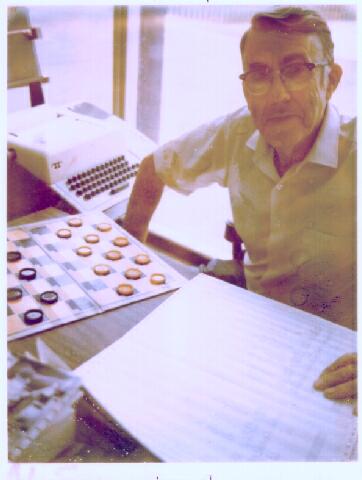 Source: IBM Research
Chinook’s program was declared the Man-Machine World Champion in checkers in 1994!
…and completely solved by a program in 2007!
CPSC 322, Lecture 3
Slide 5
[Speaker Notes: Chinook's program algorithm includes an opening book, a library of opening moves from games played by grandmasters; a deep search algorithm; a good move evaluation function; and an end-game database for all positions with eight pieces or fewer. The linear handcrafted evaluation function considers several features of the game board, including piece count, kings count, trapped kings, turn, runaway checkers (unimpeded path to be kinged) and other minor factors. All of Chinook's "knowledge" was programmed by its creators, rather than "learned" 

Checkers was completely solved in 2007 by a computer which explored all reachable positions]
(Adversarial) Search: Chess
In 1996 and 1997, Gary Kasparov, the world chess grandmaster played two tournaments against Deep Blue, a program written by researchers at IBM
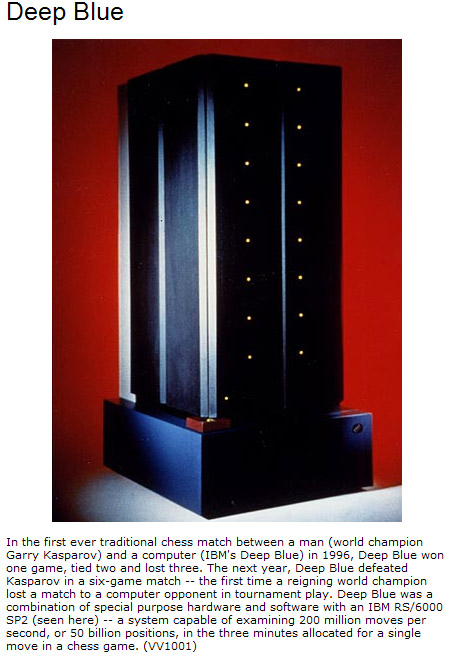 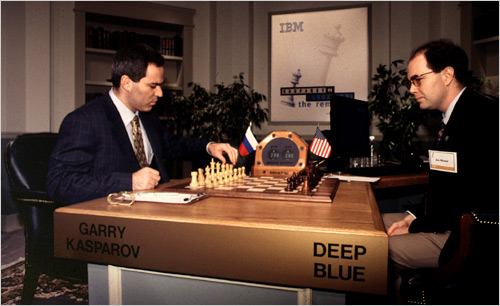 Source: IBM Research
CPSC 322, Lecture 3
Slide 6
(Adversarial) Search: Chess
Deep Blue’s Results in the first tournament: 
won 1 game, lost 3 and tied 1
first time a reigning world champion lost to a computer
Source: CNN
CPSC 322, Lecture 3
Slide 7
(Adversarial) Search: Chess
Deep Blue’s Results in the second tournament: 
second tournament: won 3 games, lost 2, tied 1
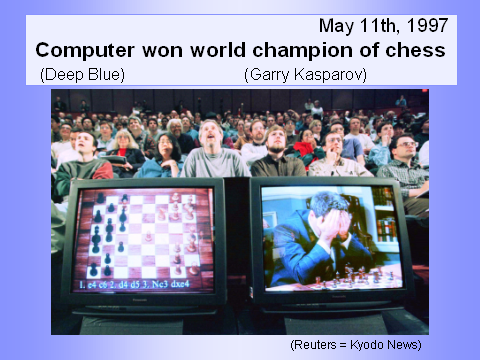 30 CPUs + 480 chess processors
Searched 126.000.000 nodes per sec
Generated 30 billion positions per move reaching depth 14 routinely
CPSC 322, Lecture 3
Slide 8
[Speaker Notes: Winning machine was a parallel computer (30 CPUs) + 480 VLSI chess processors
Searched 126.000.000 nodes per sec
Generated 30 billion positions per move, reaching depth 14 routinely
Standard iterative deepening alpha beta search (with transposition table)
But key to success seems to be its ability to go deeper for sufficiently interesting lines of forced/forcing moves
Evaluation functions had over 8000 features
+ opening book with 4000 positions
+ solved positions with 5 pieces and many with 6 (to extend the effective depth of the search)]
Sample A* applications
An Efficient A* Search Algorithm For Statistical Machine Translation. 2001
The Generalized A* Architecture. Journal of Artificial Intelligence Research (2007) 
Machine Vision … Here we consider a new compositional model for finding salient curves. 
Factored A*search for models over sequences and trees International Conference on AI. 2003…. It starts saying… The primary challenge when using A* search is to find heuristic functions that simultaneously are admissible, close to actual completion costs, and efficient to calculate…  applied to NLP and BioInformatics
CPSC 322, Lecture 9
Slide 9
[Speaker Notes: title: An Efficient A* Search Algorithm For Statistical Machine Translationauthors: Och, Franz Josef (RWTH Aachen University, Aachen Germany), Ueffing, Nicola (RWTH Aachen University, Aachen Germany), Ney, Hermann (RWTH Aachen University, Aachen Germany)venue: Workshop On Data-Driven Methods In Machine Translationyear: 2001

Journal of Artificial Intelligence Research 29 (2007) 153-190 Submitted 10/06; published 06/07 The Generalized A* Architecture
Pedro F. Felzenszwalb pff@cs.uchicago.edu
Department of Computer Science University of Chicago Chicago, IL 60637
David McAllester mcallester@tti-c.org Toyota Technological Institute at Chicago Chicago, IL 60637
vision
Here we consider a new compositional model for finding salient curves.

Dan Klein and Chris Manning. 2003b. Factored A*
search for models over sequences and trees. In Proceedings
of the International Joint Conference on
Artificial Intelligence (IJCAI).

The primary challenge when using A* search is to find heuristic
functions that simultaneously are admissible, close to actual
completion costs, and efficient to calculate. In this paper,
we describe a family of tree and sequence models in
which path costs are either defined as or bounded by a combination
of simpler component models, each of which scores
some projection of the full structure. In such models, we can
exploit the decoupled behavior over each projection to give
sharp heuristics for the combined space. While we focus
on models of trees and sequences within NLP applications,
the approach can be applied more generally (and already has
been, in the case of biological sequencemodels). All the concrete
cases we consider here involve search over spaces which
are equivalent to dynamic programming lattices, though this
detail, too, is somewhat peripheral to the basic ideas.]
Modules we'll cover in this course: R&Rsys
Environment
Stochastic
Deterministic
Problem
Arc Consistency
Constraint Satisfaction
Vars + 
Constraints
Search
Static
Belief Nets
Logics
Query
Var. Elimination
Search
Sequential
Decision Nets
STRIPS
Var. Elimination
Planning
Search
Markov Processes
Value Iteration
CPSC 322, Lecture 2
Slide 10
[Speaker Notes: R&R Sys  Representation and reasoning Systems
Each cell is a R&R system
STRIPS  actions preconditions and effects]
CSPs: Crossword Puzzles
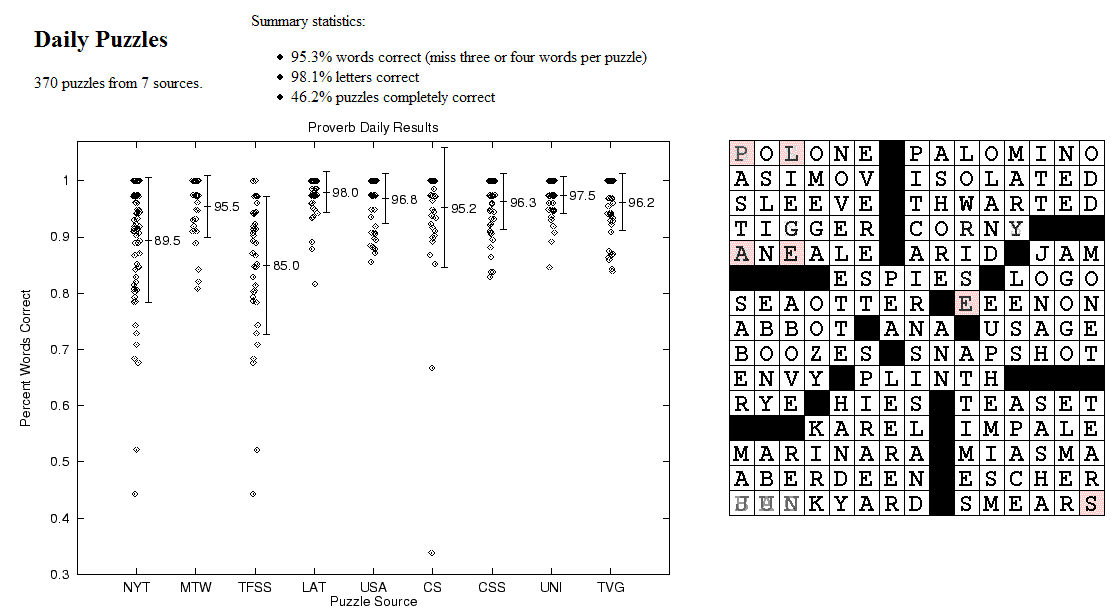 Source: Michael Littman
CPSC 322, Lecture 3
Slide 11
[Speaker Notes: Variables are the places where word can go  e.g.  (1 across, 3 down)
Domains are words of the appropriate length (for 1 across in this example – length equals 6)
Constraints letter should be the same at the intersection
www.cs.rutgers.edu/~mlittman/papers/aaai99-solver.ps]
CSPs: Radio link frequency assignment
Assigning frequencies to a set of radio links defined between pairs of sites in order to avoid interferences.

Constraints on frequency depend on position of the links and on physical environment .
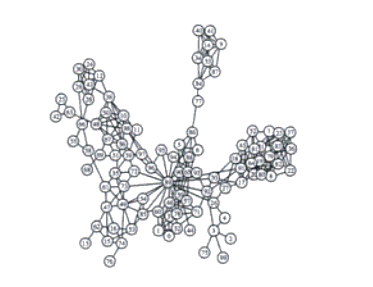 Source: INRIA
Sample Constraint network
CPSC 322, Lecture 3
Slide 12
Example: RNA secondary structure design
RNA strand made up of four bases: cytosine (C), guanine (G), adenine (A), and uracil (U)
2D/3D structure RNA strand folds into is important for its function

Predicting structure for a strand is “easy”: O(n3)

But what if we want a strand that folds into a certain structure?
RNA strandGUCCCAUAGGAUGUCCCAUAGGA
Easy
Hard
Secondary structure
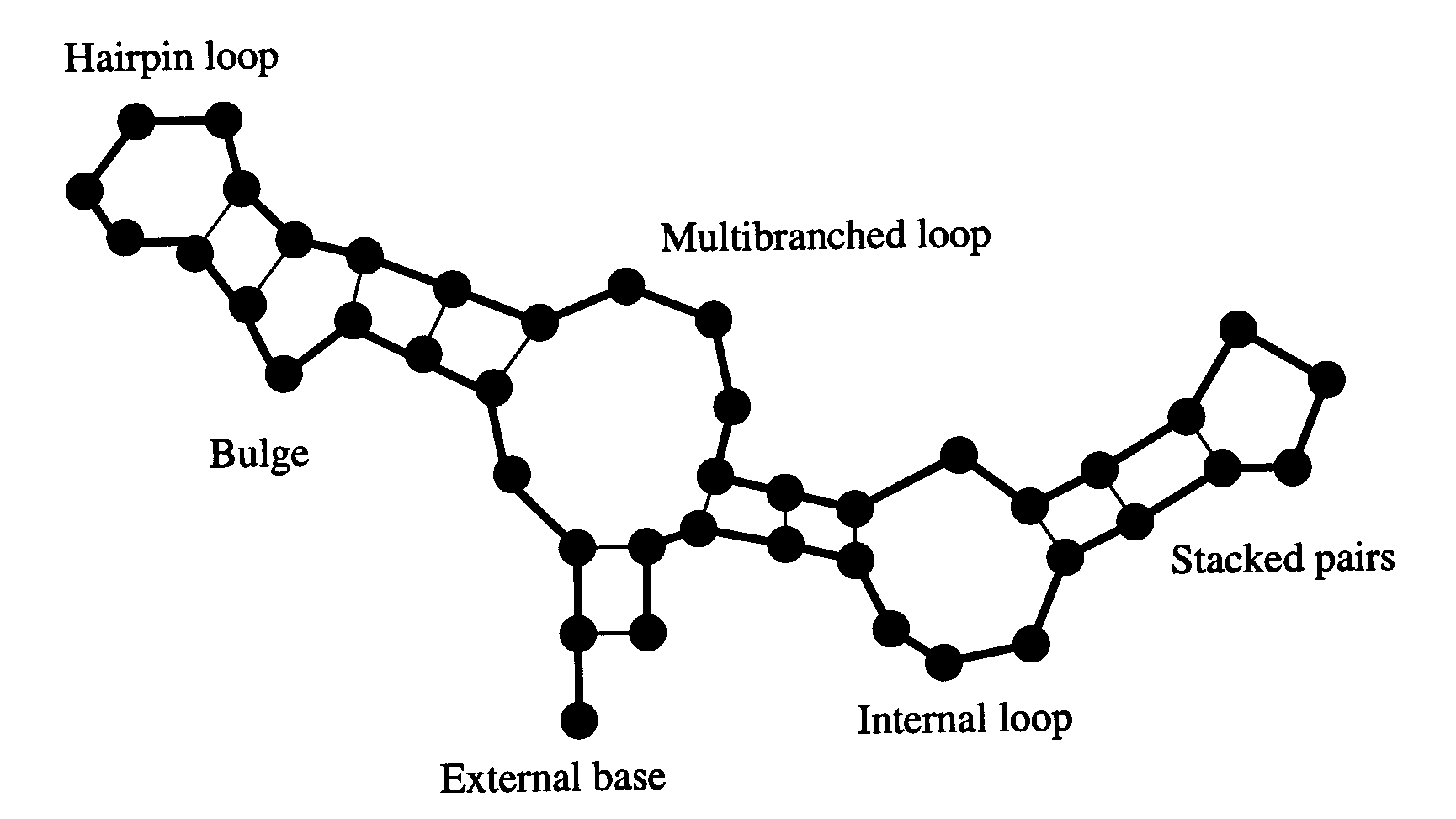 On of the Best algorithm to date: Local search algorithm RNA-SSD developed at UBC[Andronescu, Fejes, Hutter, Condon, and Hoos, Journal of Molecular Biology, 2004]
CPSC 322, Lecture 1
13
Constraint optimization problems
Optimization under constraints (similar to CSP)
E.g. mixed integer programming (software: IBM CPLEX)
Linear program: max cTx such that Ax ≤ b
Mixed integer program: additional constraints, xi  Z (integers)
NP-hard, widely used in operations research and in industry

   
                                                     

                                                           




Transportation/Logistics:              Supply chain            Production planning
  SNCF, United Airlines               management                 and optimization:    UPS, United States                      software:              Airbus, Dell, Porsche,        Postal Service, …                         Oracle,                     Thyssen Krupp,                                                             SAP,…                     Toyota, Nissan, ...
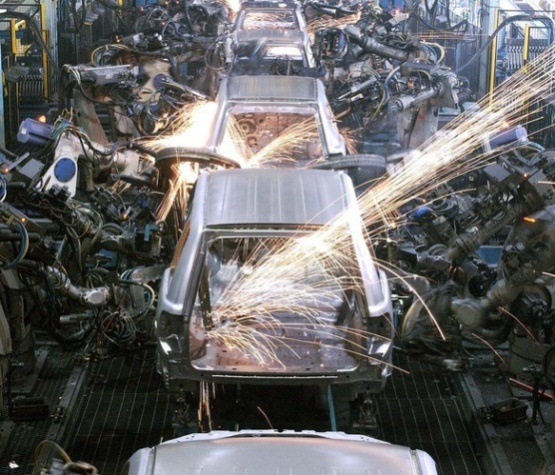 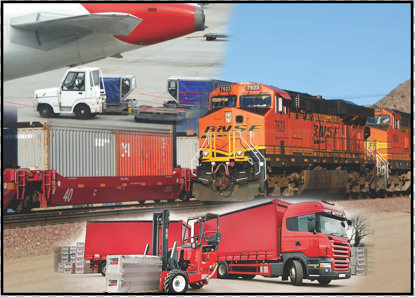 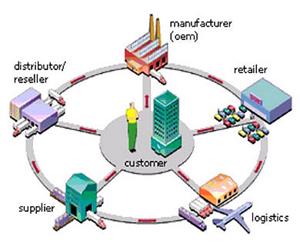 CPSC 322, Lecture 1
14
Modules we'll cover in this course: R&Rsys
Environment
Stochastic
Deterministic
Problem
Arc Consistency
Constraint Satisfaction
Vars + 
Constraints
Search
Static
Belief Nets
Logics
Query
Var. Elimination
Search
Sequential
Decision Nets
STRIPS
Var. Elimination
Planning
Search
Markov Processes
Value Iteration
CPSC 322, Lecture 2
Slide 15
[Speaker Notes: R&R Sys  Representation and reasoning Systems
Each cell is a R&R system
STRIPS  actions preconditions and effects]
CSP/logic: formal verification
Hardware verification                      Software verification
            (e.g., IBM)                     (small to medium programs)

Most progress in the last 10 years based on:
    Encodings into propositional satisfiability (SAT)
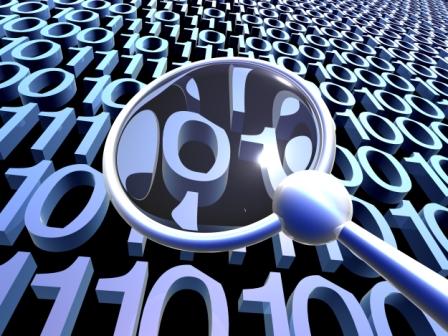 CPSC 322, Lecture 1
16
Logic: CycSecure
“scans a computer network to build a formal representation of the network, based on Cyc’s pre-existing ontology of networking, security, and computing concepts:
Excerpted from: Shepard et al., 2005
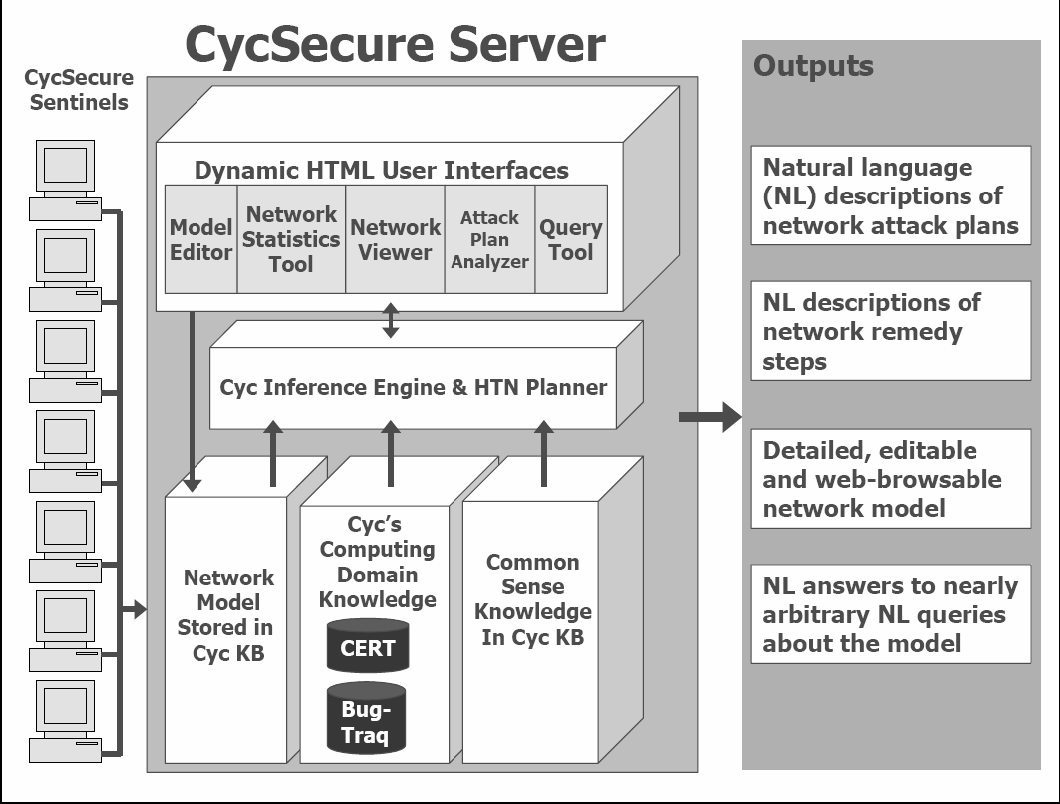 This formal representation also allows users to interact directly with the model of the network, allowing testing of proposed changes.”
Knowledge Representation
Web Mining & Semantic Web !
CPSC 322, Lecture 3
Slide 17
[Speaker Notes: information about what computers are on the network, what programs are installed or running on those computers, what privileges the running programs have, what users are logged into the computers, etc.]
Modules we'll cover in this course: R&Rsys
Environment
Stochastic
Deterministic
Problem
Arc Consistency
Constraint Satisfaction
Vars + 
Constraints
Search
Static
Belief Nets
Logics
Query
Var. Elimination
Search
Sequential
Decision Nets
STRIPS
Var. Elimination
Planning
Search
Markov Processes
Value Iteration
CPSC 322, Lecture 2
Slide 18
[Speaker Notes: R&R Sys  Representation and reasoning Systems
Each cell is a R&R system
STRIPS  actions preconditions and effects]
Planning & Scheduling: Logistics
Dynamic Analysis and Replanning Tool (Cross & Walker)
logistics planning and scheduling for military transport
used in the 1991 Gulf War by the US
problems had 50,000 entities (e.g., vehicles); different starting points and destinations
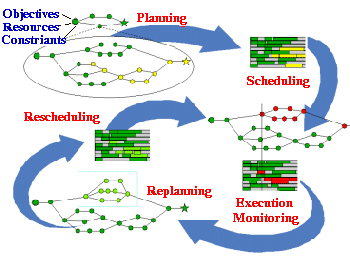 Same techniques can be used for non-military applications: 
e.g., Emergency Evacuation
Source: DARPA
CPSC 322, Lecture 3
Slide 19
[Speaker Notes: (Re)Planning done in hours instead of in weeks
ARPA stated that this single application paid back its 30years investments in AI]
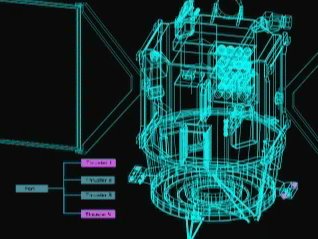 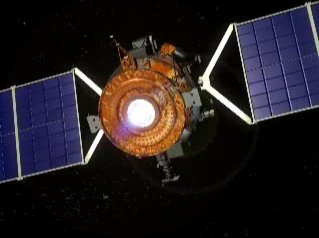 Planning: Spacecraft Control
NASA: Deep Space One spacecraft
operated autonomously for two days in May, 1999:
determined its precise position using stars and asteriods
despite a malfunctioning ultraviolet detector
planned the necessary course adjustment
fired the ion propulsion system to make this adjustment
For another space application see the Spike system for the Hubble
telescope
Source:NASA
CPSC 322, Lecture 3
Slide 20
[Speaker Notes: The Spike scheduling system, developed for scheduling astronomical observations for NASA's Hubble Space Telescope (HST), AI techniques reduced to a few hours what used to take weeks]
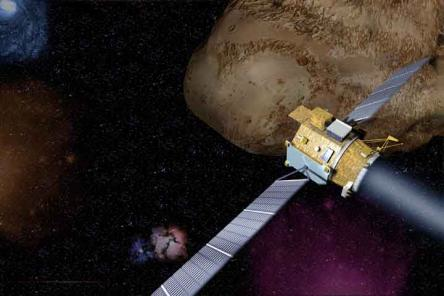 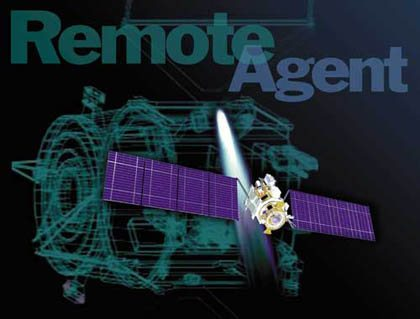 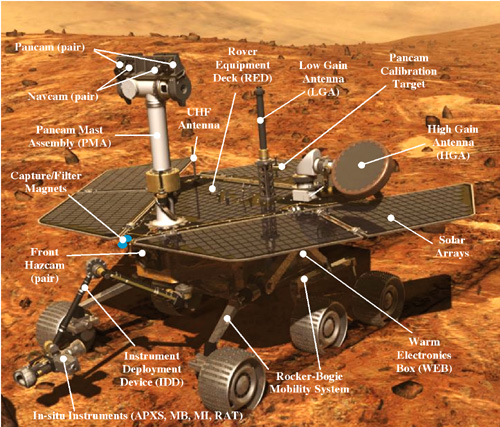 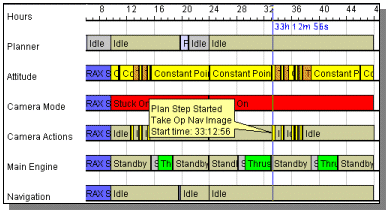 Source:cs221 stanford
CPSC 322, Lecture 1
Slide 21
Modules we'll cover in this course: R&Rsys
Environment
Stochastic
Deterministic
Problem
Arc Consistency
Constraint Satisfaction
Vars + 
Constraints
Search
Static
Belief Nets
Logics
Query
Var. Elimination
Search
Sequential
Decision Nets
STRIPS
Var. Elimination
Planning
Search
Markov Processes
Value Iteration
CPSC 322, Lecture 2
Slide 22
[Speaker Notes: R&R Sys  Representation and reasoning Systems
Each cell is a R&R system
STRIPS  actions preconditions and effects]
Reasoning under Uncertainty: Diagnosis
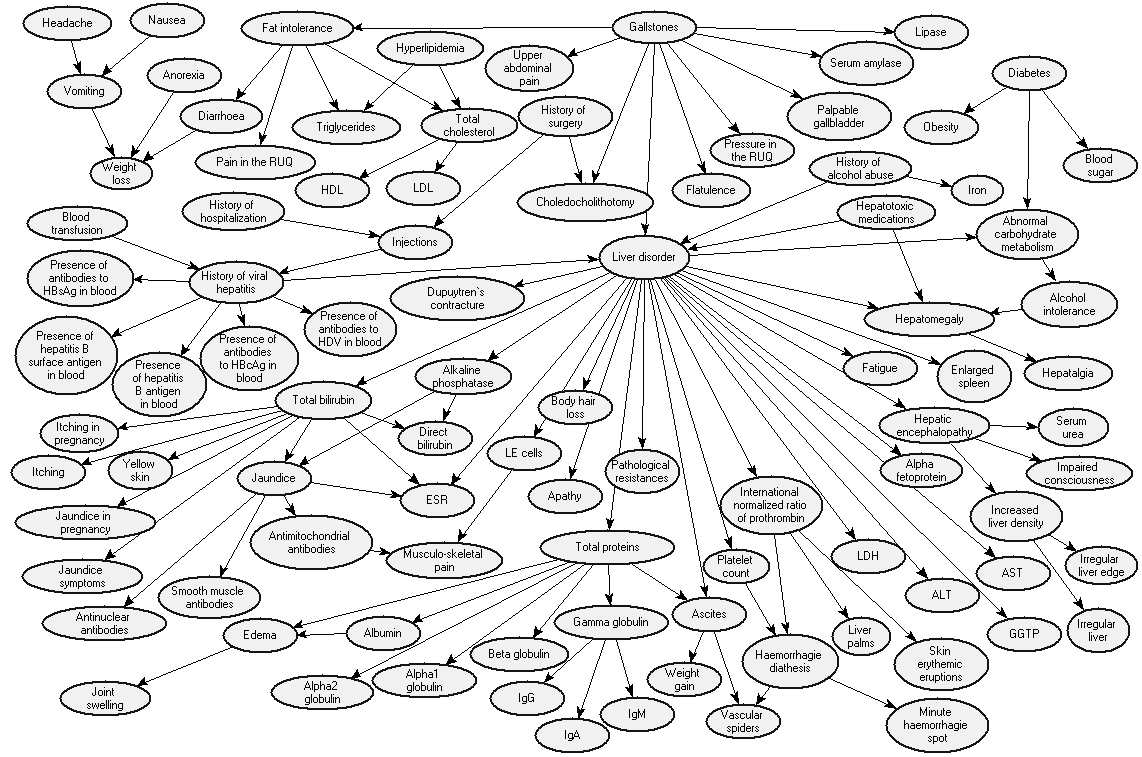 Bayes Net: to diagnose liver diseases
Source: Onisko et al., 99
CPSC 322, Lecture 3
Slide 23
Reasoning Under Uncertainty
Texture classification using Support Vector Machines
foliage, building, sky, water
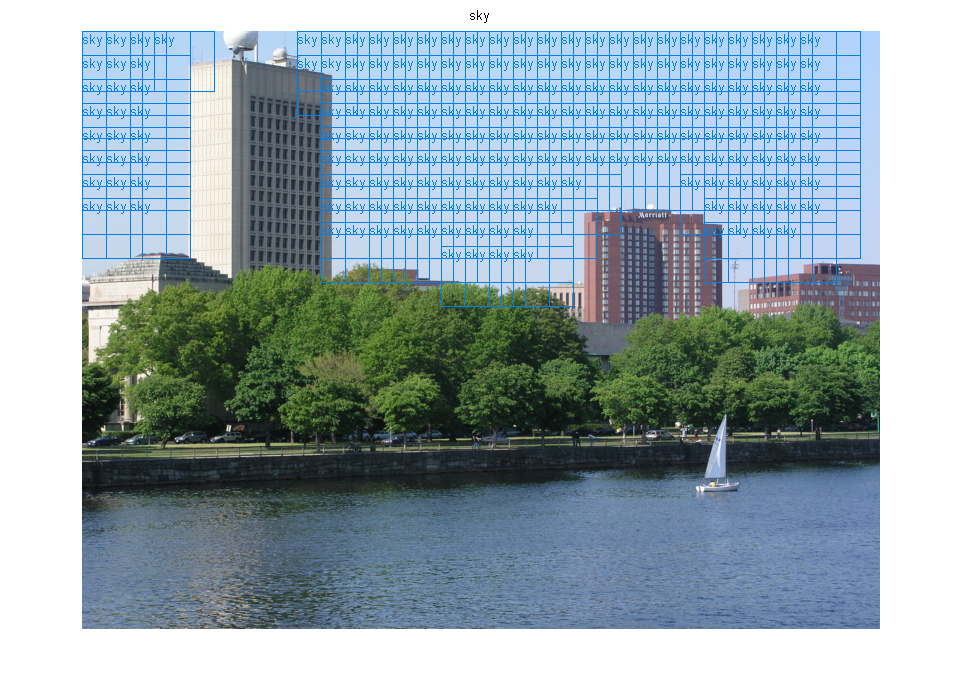 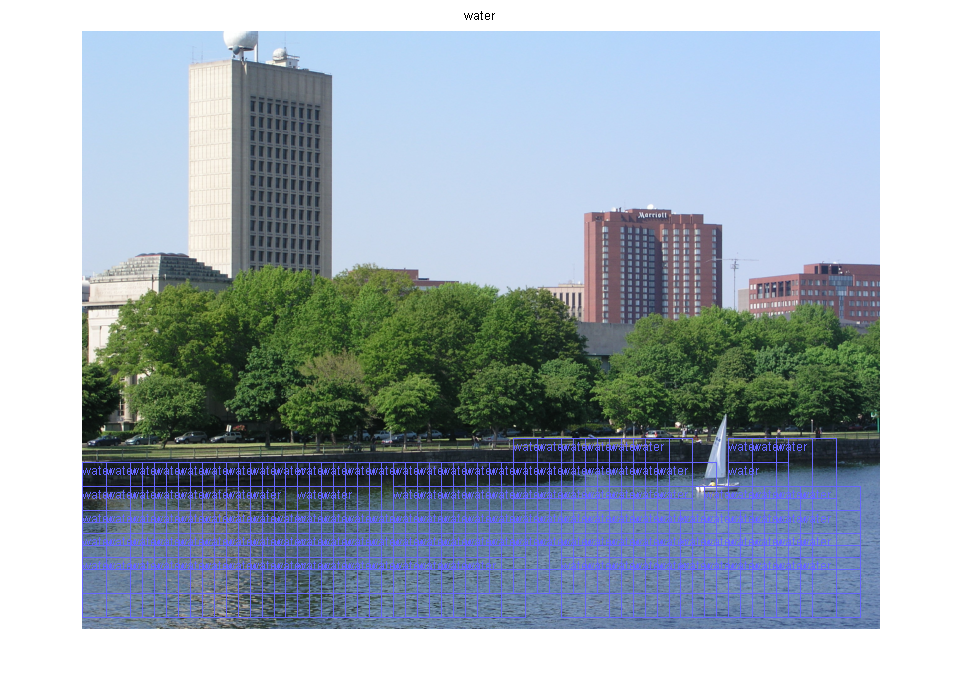 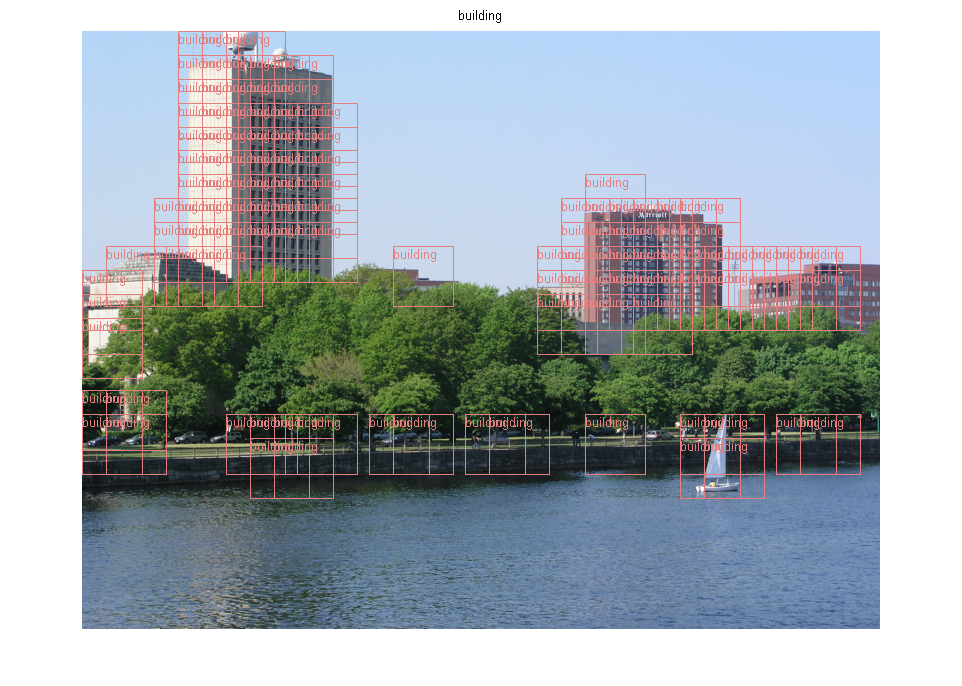 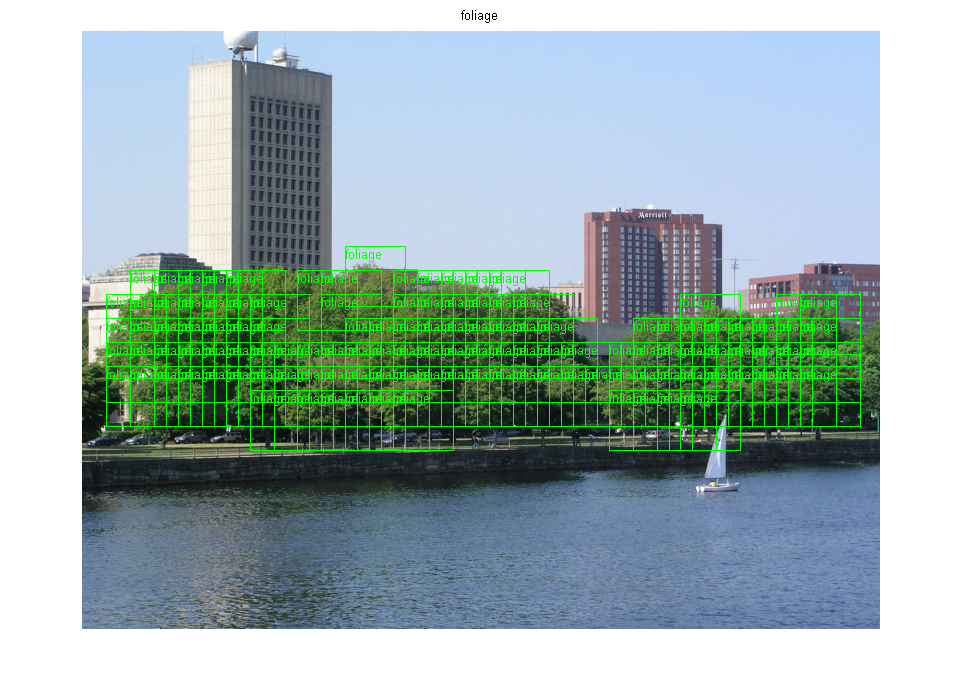 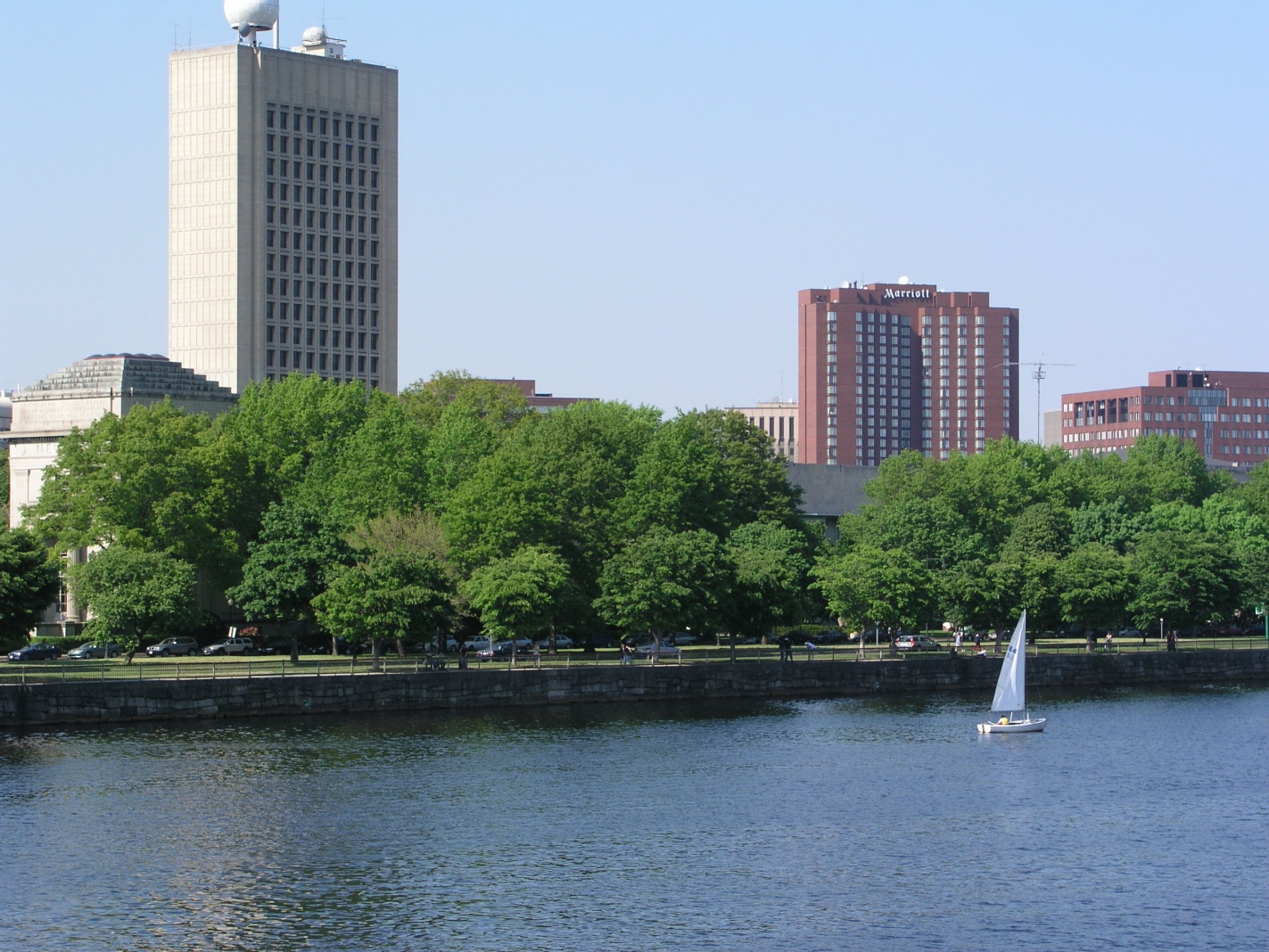 CPSC 322, Lecture 3
Slide 24
Source: Mike Cora, UBC
Reasoning Under Uncertainty
E.g. motion tracking: track a hand and estimate activity: 
drawing, erasing/shading, other
Source: Kevin Murphy,UBC
CPSC 322, Lecture 1
Slide 25
Computer Vision (not just for robots!)Jing, Baluja, Rowley, Google:Finding Canonical Images
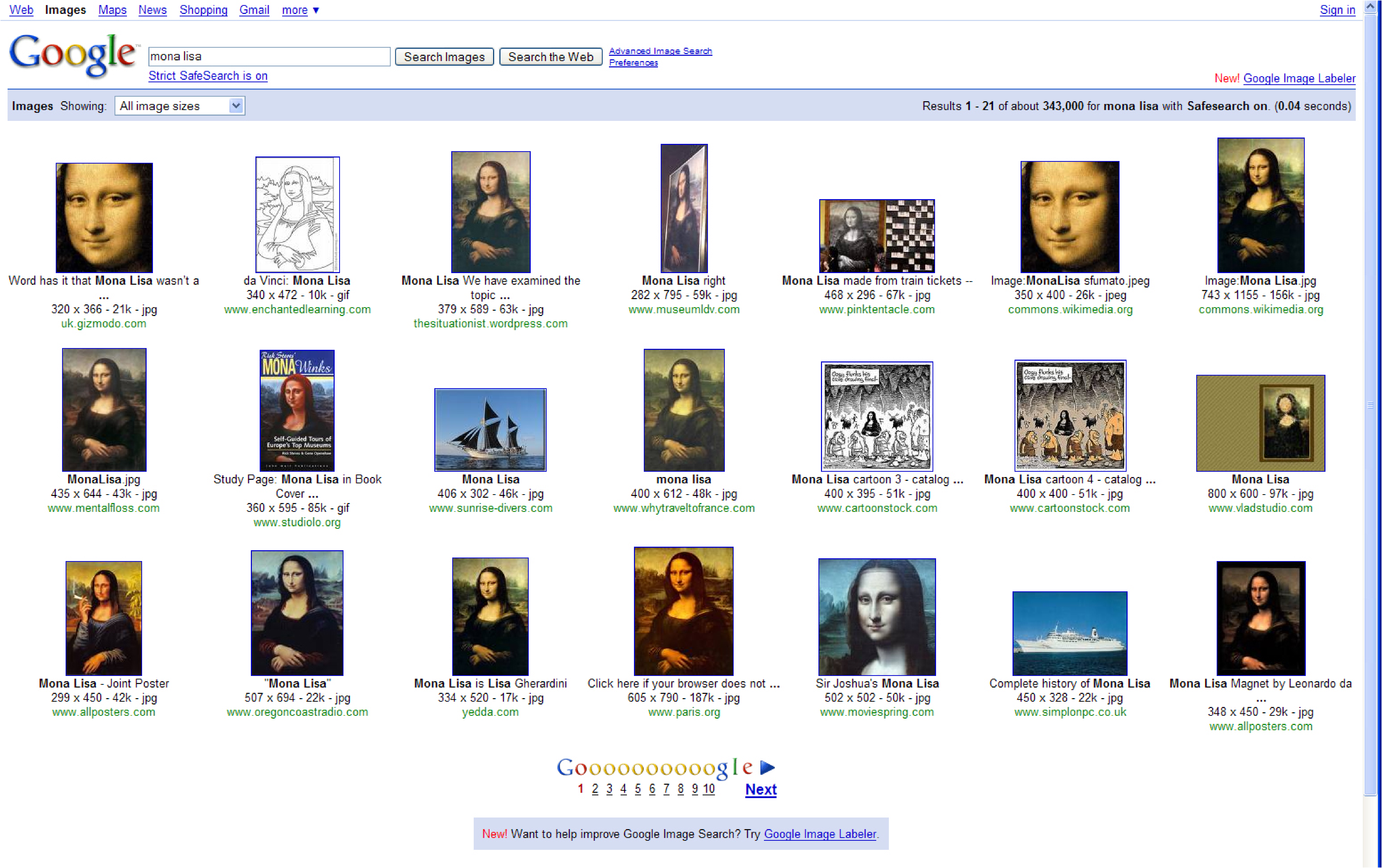 CPSC 322, Lecture 1
Slide 26
Source:cs221 stanford
Compare low-level features
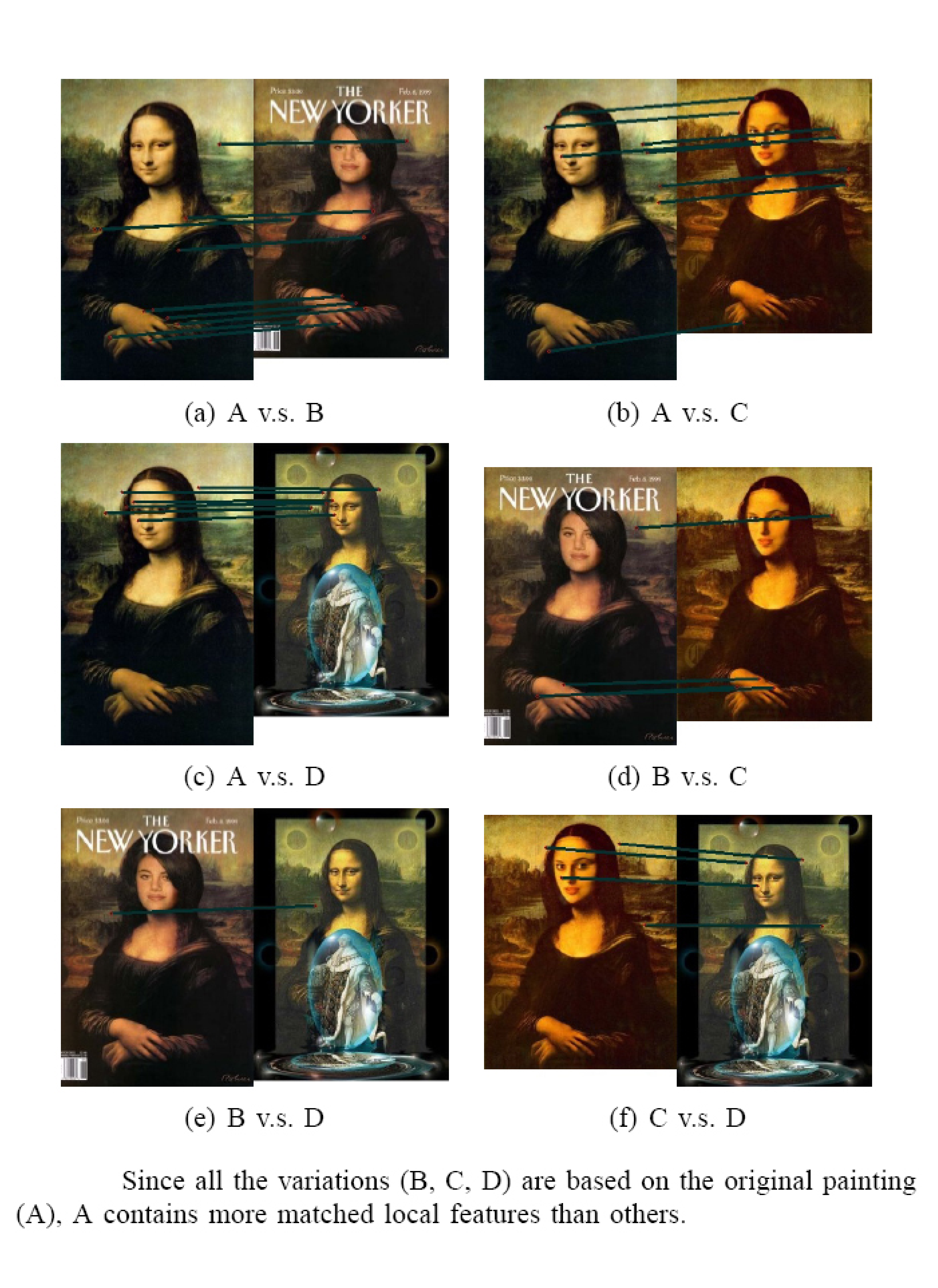 Source:cs221 stanford
CPSC 322, Lecture 1
Slide 27
Induced Graph
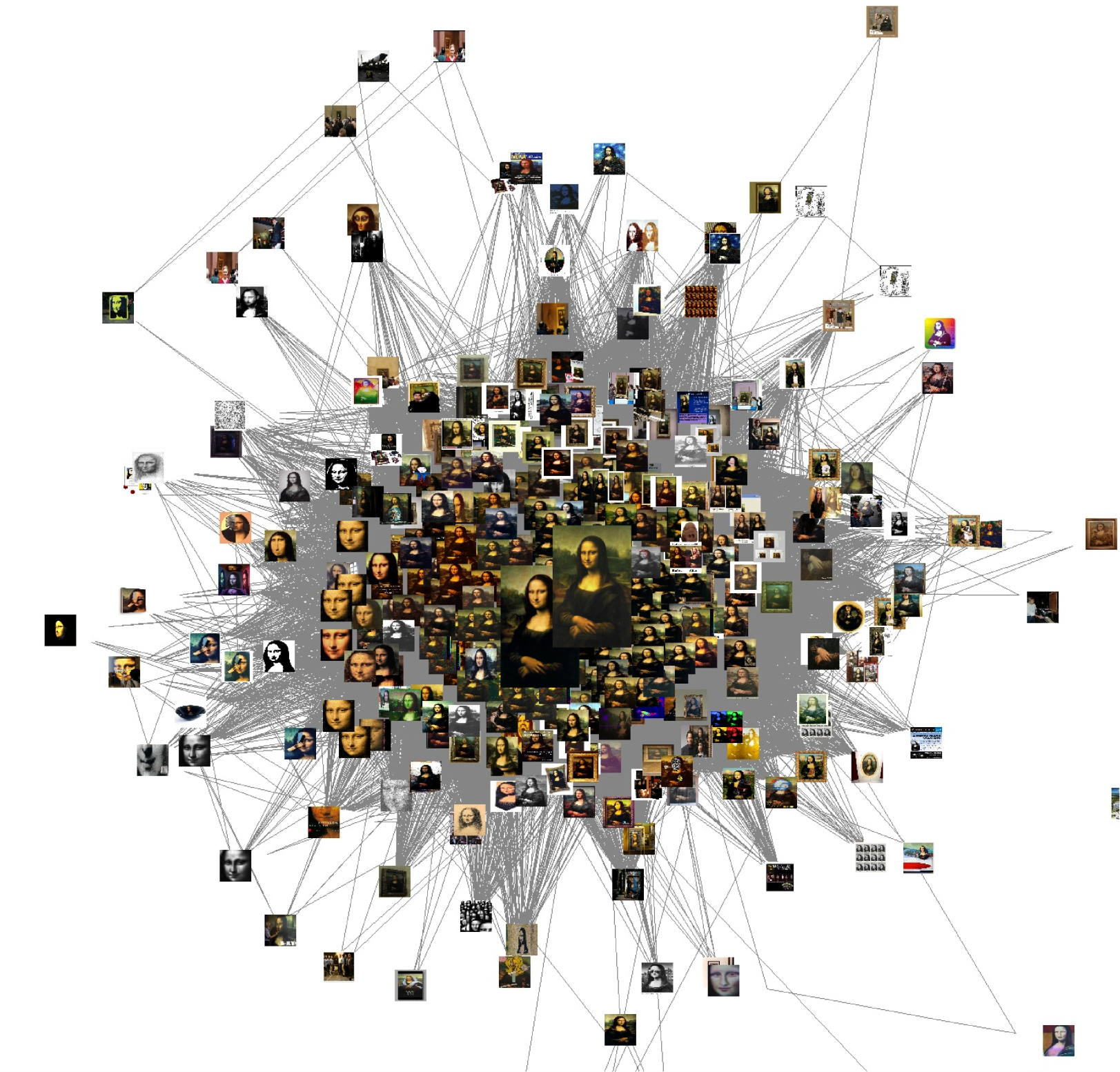 Source:cs221 stanford
CPSC 322, Lecture 1
Slide 28
AI - Machine Learning @google
Spam/Porn Detection
Which ad to place given a query
Train Speech to search on mobile
Machine Translation
…..
Highly Parallelizable EM + Map Reduce (simple code to write)
Stochastic Gradient Descent
CPSC 322, Lecture 1
Slide 29
[Speaker Notes: Machine learning research has often concentrated on more and more complex algorithms to extract the best models out of a limited number of training examples. In recent years, though, with the availability of cheaper computing resources, industries have started collecting very large databases (millions or even billions of examples, thousands or even millions of features, thousands or more classes, etc). Trying to apply classical machine learning algorithms on these large datasets is often a challenge. In this talk, I'll describe a few examples and challenges we recently faced at Google in order to adapt or develop machine learning algorithms for our ever larger datasets and problems. This includes examples such as speech recognition, machine translation, image and video annotation, natural language processing and more.]
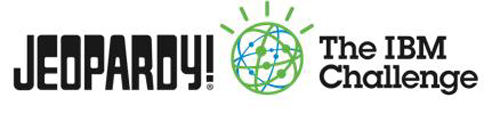 Watson : analyzes natural language questions and content well enough and fast enough to compete and win against champion players at Jeopardy!
“This Drug has been shown to relieve the symptoms of ADD with relatively few side effects."
3 secs
1000s of  algorithms and KBs,
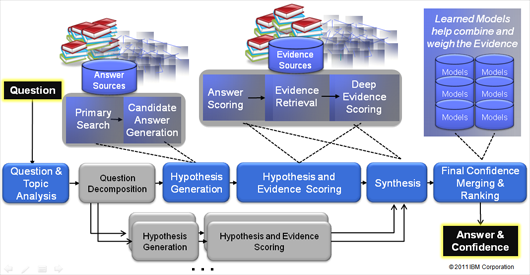 Source:IBM
CPSC 322, Lecture 1
Slide 30
[Speaker Notes: The correct Jeopardy! response would be "What is Ritalin?“

This is no easy task for a computer, given the need to perform over an enormously broad domain, 
with consistently high precision and amazingly accurate confidence estimations in the correctness of its answers. 

Watson’s performance on Jeopardy! is just the opening salvo for a research mission built on decades of 
experience in deep Content Analysis, Natural Language Processing, Information Retrieval, Machine Learning and Artificial Intelligence. 

Rich natural language questions covering a broad range of general knowledge. It is widely recognized as an entertaining game requiring smart, knowledgeable and quick players.

Computer systems that can directly and accurately answer questions over a broad domain of human knowledge have been envisioned by scientists and writers since the advent of computers themselves. Open domain question answering holds tremendous promise for facilitating informed decision making over vast volumes of natural language content. Applications in business intelligence, healthcare, customer support, enterprise knowledge management, social computing, science and government would all benefit from deep language processing. The DeepQA project is aimed at exploring how advancing and integrating Natural Language Processing (NLP), Information Retrieval (IR), Machine Learning (ML), massively parallel computation and Knowledge Representation and Reasoning (KR&R) can advance open-domain automatic Question Answering. One proof-point in this challenge is to develop a computer system that can successfully compete against top human players at the Jeopardy! quiz show (www.jeopardy.com). Attaining champion-level performance in Jeopardy! requires a computer system to rapidly and accurately answer rich open-domain questions, and to assess its own confidence in a category or question. The system must deliver high degrees of precision and confidence over a very broad range of knowledge and natural language content within a very short 3-second response time. The need for speed and high precision demands a massively parallel computing platform capable of generating, evaluating and combing thousands of hypotheses and their associated evidence. In this talk I will introduce the audience to the Jeopardy! Challenge and the techniques used to tackle it.]
Statistical Machine Translation
SEHR GEEHRTER GAST! KUNST, KULTUR UND 
KOMFORT IM HERZEN 
BERLIN.
DEAR GUESTS, 
ART, CULTURE AND 
LUXURY IN THE HEART 
OF BERLIN.
DIE ÖRTLICHE 
NETZSPANNUNG BETRÄGT 220/240 VOLT BEI 50 HERTZ.
THE LOCAL VOLTAGE 
IS 220/240 VOLTS 50 HZ.
EN
DE
Source:cs221 Stanford
CPSC 322, Lecture 1
Slide 31
仍 然  是
continues to be
are still the main
would still be
continued to be
remains one of
remains one
continues to be the
still is
remains an area
still viewed by
are always one of
总理  ,  拒绝
……
他
he
He
other
his
him
other
that he
he was
him to
he is
he has
of his
是  总理
Prime Minister
the Prime Minister
is the Prime Minister
信
letter	
trust	
letters	
believe	
signal	
a letter
believe that
letter of
confidence
说  自己
themselves
said that
say they
said he
say that
said they themselves
saying that he
would say that
said that she had
saying that he has
他  信
Thaksin	
Thaksin Chinnawat
and Joint Communique
Dr Thaksin
Joint Communique
, Mr Thaksin
in his letter
his letter
others
他  信  也
Thaksin also
辞 职 .
resign .
leaving their service .
of leaving their service .
resigned as counsel .
他  信  也  说  自己  仍 然  是  总理  ,  拒 绝  辞 职 .
CPSC 322, Lecture 1
Slide 32
Source:cs221 stanford
Zite:  a personalized magazine
… that gets smarter as you use it
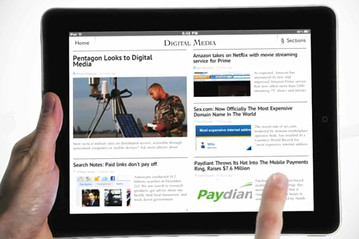 CPSC 322, Lecture 1
Slide 33
Modules we'll cover in this course: R&Rsys
Environment
Stochastic
Deterministic
Problem
Arc Consistency
Constraint Satisfaction
Vars + 
Constraints
Search
Static
Belief Nets
Logics
Query
Var. Elimination
Search
Sequential
Decision Nets
STRIPS
Var. Elimination
Planning
Search
Markov Processes
Value Iteration
CPSC 322, Lecture 2
Slide 34
[Speaker Notes: R&R Sys  Representation and reasoning Systems
Each cell is a R&R system
STRIPS  actions preconditions and effects]
Decision Network in Finance for venture capital decision
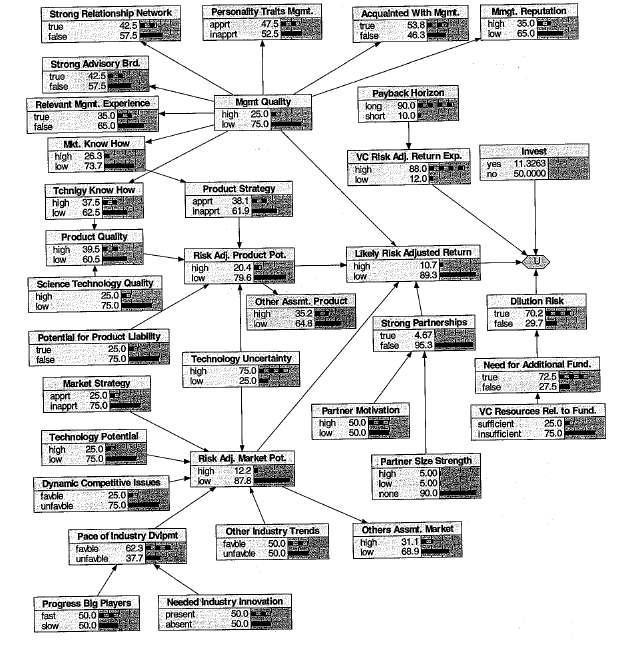 Source: R.E. Neapolitan, 2007
CPSC 322, Lecture 3
Slide 35
[Speaker Notes: More on http://www.aaai.org/AITopics/html/applications.html (this is true in general)]
Planning Under Uncertainty
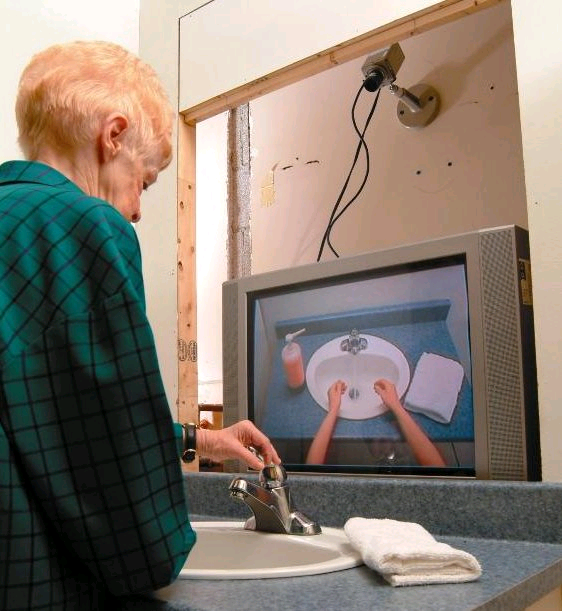 Learning and Using POMDP 
models of Patient-Caregiver 
Interactions During Activities 
of Daily Living
Goal: Help Older adults living with 
cognitive disabilities (such as Alzheimer's) when they:
forget the proper sequence of tasks that need to be completed
 they lose track of the steps that they have already completed.
Source:  Jesse Hoey UofT 2007
CPSC 322, Lecture 3
Slide 36
[Speaker Notes: Older adults living with cognitive disabilities (such as Alzheimer's disease or other forms of dementia) have 
difficulty completing activities of daily living (ADLs). They forget the proper sequence of tasks that need 
to be completed, or they lose track of the steps that they have already completed]
Planning Under Uncertainty
Helicopter control: MDP, reinforcement learning
States: all possible positions, orientations, velocities and angular velocities
Final solution involves 
Deterministic search!
Source:  Andrew  Ng  2004
CPSC 322, Lecture 3
Slide 37
[Speaker Notes: To our knowledge, this is the first helicopter capable of sustained
inverted flight under computer control. A video of the helicopter in inverted
autonomous flight is also at

In our problem, S is the set of states (expressed in
world coordinates) comprising all possible helicopter positions, orientations,
velocities and angular velocities;


But using the Pegasus method (Ng and
Jordan, 2000), we can turn this stochastic optimization problem into an or-
dinary deterministic problem, so that any standard search algorithm can now
be applied.]
Military applications: ethical issues
Robot soldiers
Existing: robot dog carrying heavy materials for soldiers in the field
The technology is there 
Unmanned airplanes
Missile tracking
Surveillance
…
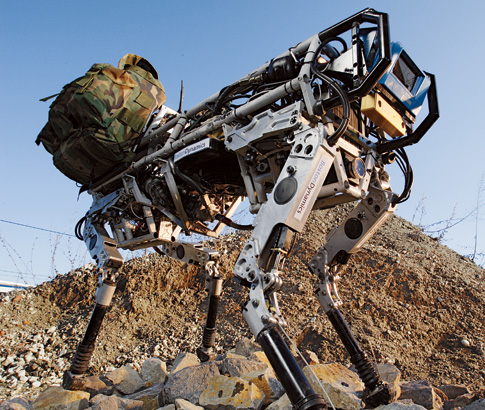 CPSC 322, Lecture 1
38
Decision Theory: Decision Support Systems
E.g., Computational Sustainability
New interdisciplinary field, AI is a key component
Models and methods for decision making concerning the management and allocation of resources
to solve most challenging problems related to sustainability
Often constraint optimization problems. E.g.
Energy: when are where to produce green energy most economically?
Which parcels of land to purchase to protect endangered species?
Urban planning: how to use budget for best development in 30 years?
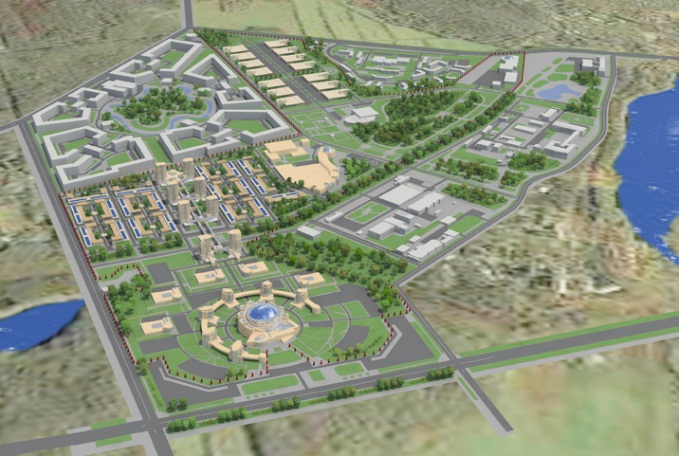 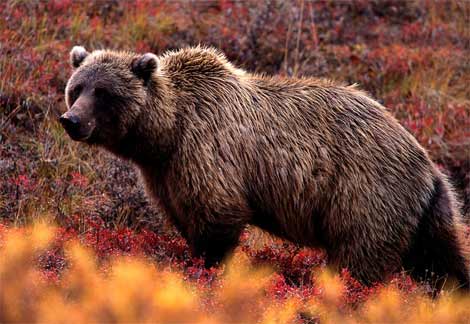 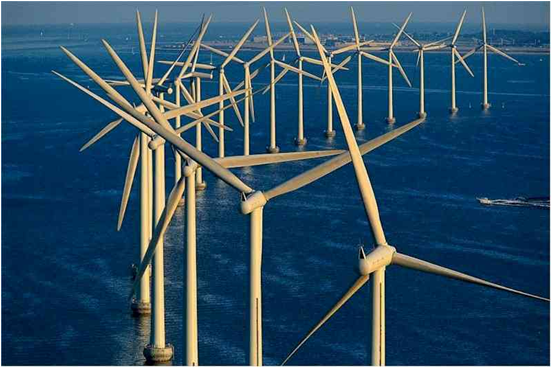 CPSC 322, Lecture 1
39
Source: http://www.computational-sustainability.org/
Dimensions of Representational Complexityin CPSC322
We've already discussed:
Deterministic versus stochastic domains
Static versus sequential domains
Some other important dimensions of complexity:
Explicit state or propositions or relations
Flat or hierarchical
Knowledge given versus knowledge learned from experience
Goals versus complex preferences
Single-agent vs. multi-agent
CPSC 322, Lecture 3
Slide 40
[Speaker Notes: begin{itemize}
%    \item \alert{Key point}: ``stochastic world'' can mean that the world itself has stochastic dynamics, that the world is deterministic but imperfectly observed, or that the world has stochastic dynamics \emph{and} is imperfectly observed.
%\end{itemize}]
Multiagent Systems: Poker
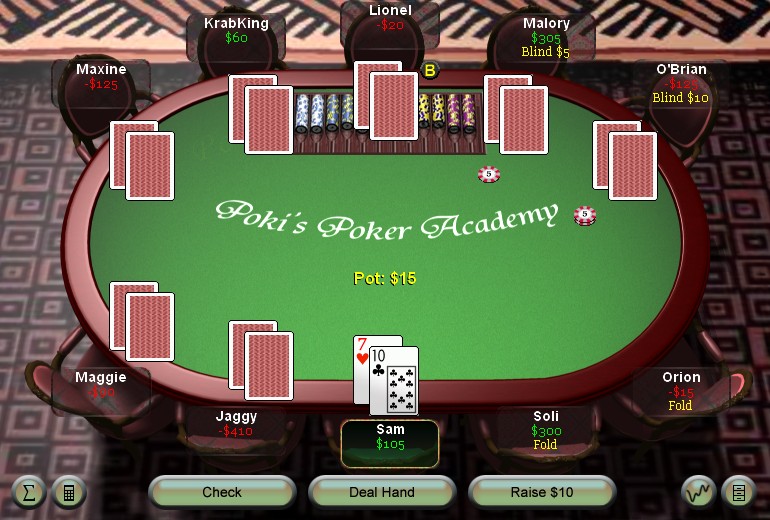 Search Space: 1.2 quintillion nodes
“In full 10-player games Poki is better than a typical low-limit casino player and wins consistently; however, not as good as most experts 
New programs being developed for the 2-player game are quite a bit  better, and we believe they will very soon surpass all human players”
CPSC 322, Lecture 3
Slide 41
Source: The University of Alberta GAMES Group
[Speaker Notes: Q: How large is the search space for 2-player Texas Hold'em? 
A: Short answer: about 1.2 quintillion nodes. Exact answer: the imperfect information game tree for limit Hold'em (with a maximum of four bets each per round) has 1,179,000,604,565,715,751 nodes in total, including dominated sequences (ie. folding to no bet). Almost all of these (1,176,023,515,434,768,000) involve all four betting rounds. The breakdown by type of node is: 406,551,932,608,867,500 terminal (fold) nodes, 364,972,815,134,928,000 showdown nodes, 203,275,966,304,433,750 decision nodes for each player, and         923,924,213,052,751 chance nodes. Eliminating dominated sequences reduces the tree to a mere 1,097,690,218,045,566,601 nodes. (Thanks for asking! :)]
Multiagent Systems: Robot Soccer
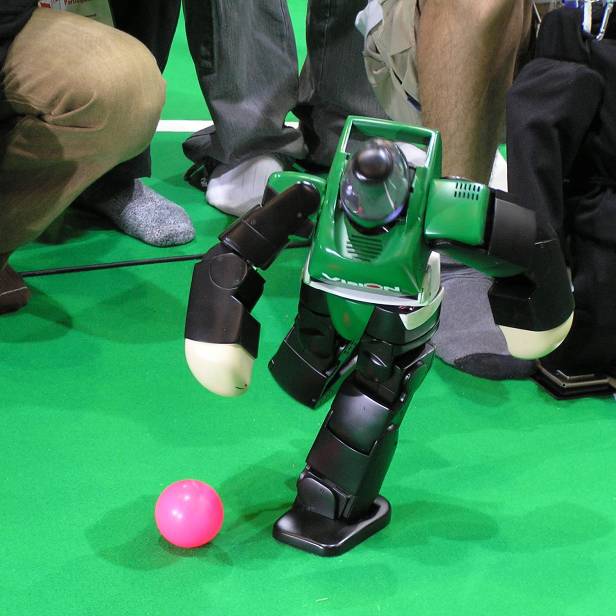 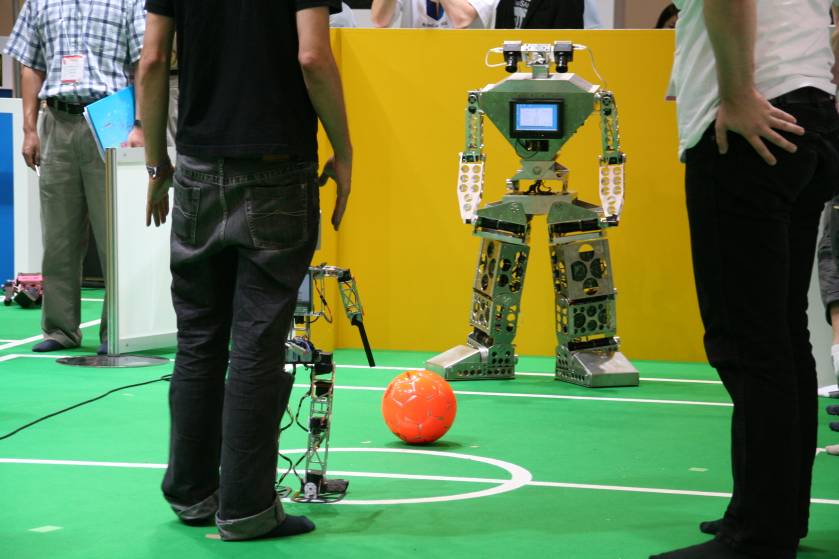 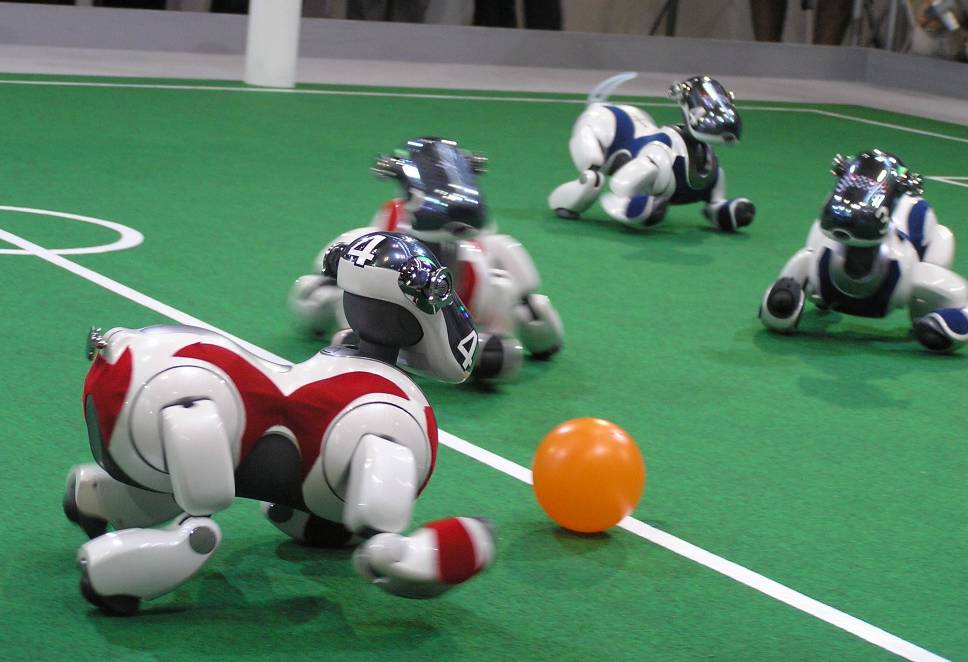 Extremely complex
Stochastic
Sequence of actions
Multiagent
robotic soccer competition was proposed by LCI (UBC) in 1992 (which became Robocup in 1997).
Source:  RoboCup web site
CPSC 322, Lecture 3
Slide 42
TO DO for Next class
Search: Start reading (Chpt 3 – sec 3.1 – 3.3)
CPSC 322, Lecture 3
Slide 43
CSPs: Radio link frequency assignment
Assigning frequencies to a set of radio links defined between pairs of sites in order to avoid interferences.
Source: INRIA
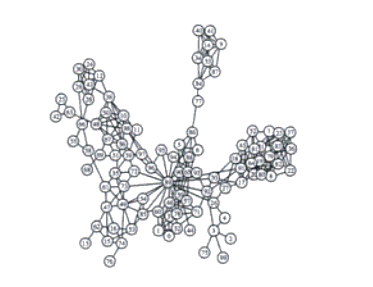 For each link two frequencies must be assigned
CPSC 322, Lecture 3
Slide 44